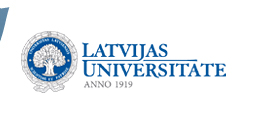 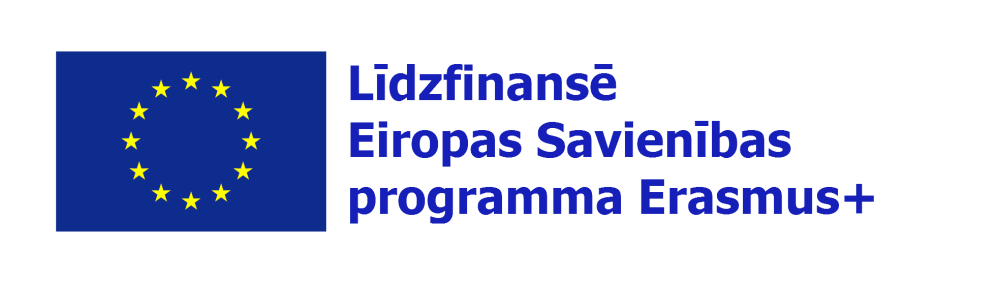 LU 75. zinātniskā konferenceDabaszinātņu didaktikas sekcijaERASMUS+/IQAT projekta pieredze institucionālās kvalitātes nodrošināšanas sistēmu ieviešanā
A.Prikšāne, A.Prikulis
Latvijas Universitāte

Rīga, 02.02.2017.
Projekta dalībvalstu pārstāvji
1.grupa («skolotāji») Čehijas dabaszinātņu Universitāte,
Augstākās izglītības studiju centrs, Čehija,
Alikantes Universitāte (Spānija),
Konstantīna Filozofa Universitāte (Nitra , Slovākija),
Latvijas Universitāte
2. grupa («izglītojamie») Uzbekijas augstskolas (no Adižānas, Samarkandas un Taškentas),
3.grupa (izglītojamie ) Kazahstānas augstskolas (Kazaku Agrotehniskā Universrsitāte, Karagandas Valsts Tehniskā Universitāte un Kazahijas starptautiskā izglītības korporācija).
Rīga, 01.02.2017.
2
LU komanda
Alberts Prikulis, Ķīmijas  fakultāte,
Anda Prikšāne, Ķīmijas fakultāte,
Dace Silarāja, Ķīmijas  fakultāte, 
Jāzeps Logins, Ķīmijas fakultāte, 
Uldis Kondratovičs,   Bioloģijas fakultāte, 
Agnese Rusakova, Starptautisko sakaru departaments,
Ginta Tora, Akadēmiskais departaments.
Rīga, 01.02.2017.
3
Projekta aktivitātes
Ievadseminārs
Uzbekijas un Kazahstānas augstskolu sākotnējo materiālu analīze,
Pieredzes apmaiņas  seminārs Kazahstānas augstskolām,
Pieredzes apmaiņas  seminārs Uzbekijas augstskolām,
Partneraugstskolu konsultēšana pa e-pastu
Palīdzība kvalitātes sistēmu ieviešanā partneraugstskolās uz vietas.
Rīga, 01.02.2017.
4
Rezultāti
Prezentācijas par LU kvalitātes sistēmu
Metodiskie materiāli partneraugstskolām (kopā ar ES partneriem, elektroniska brošūra)
Ziņojumi konferencēs Prāgā, Taškentā un Astanā (sagatavošanas stādijā)
Rīga, 01.02.2017.
5
Problēmas projekta realizācijas gaitā
Izglītojamās augstskolās ir citas tradīcijas un izpratne par Boloņas procesu un kvalitātes nodrošināšanas sistēmām veidojas pakāpeniski,
Valodu barjera,
Projekta izpildes laiks ir īss (nepilni 2 gadi), tāpēc darbu grafiks ir ļoti saspringts
Rīga, 01.02.2017.
6
Ieguvumi
Mācot citus, paši apgūstam pieredzi kvalitātes procesu nodrošināšanā,
Novērtējam mūsu sistēmas kvalitāti gan kopējā Eiropas kontekstā, gan salīdzinot ar Vidusāzijas augstskolām,
Varam būt lepni, jo mums daudz kas ir, ko ikdienā nenovērtējam.
Rīga, 01.02.2017.
7
Vairāk informācijas
Projekta LU vietne http://www.iqat.lu.lv/

Projekta galvenā vietne http://www.project-iqat.eu/
Rīga, 01.02.2017.
8
Paldies par uzmanību!
Rīga, 01.02.2017.
9